Aprendamos juntos!!
Unidades y Decenas
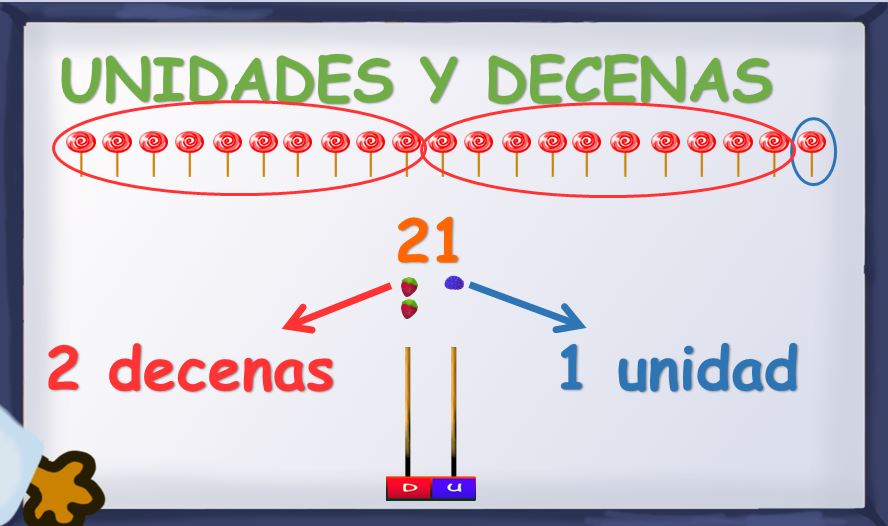 APOYO PIE 
Silvana Lucero Aracena
Psicopedagoga PIE
La Unidad
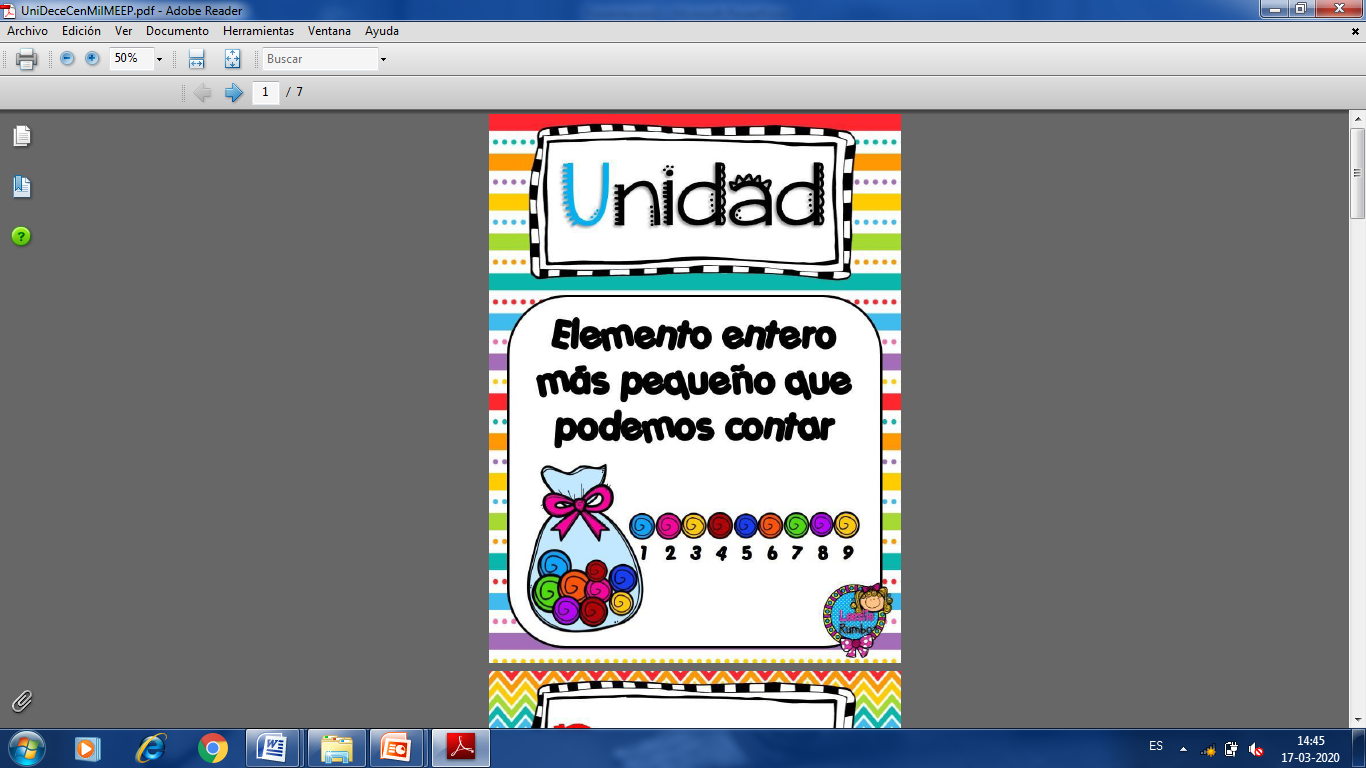 Las unidades van desde el 1 al 9.
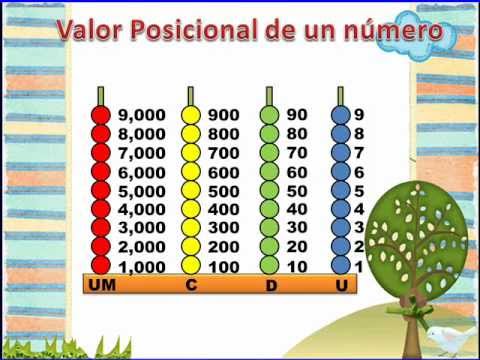 La Decena
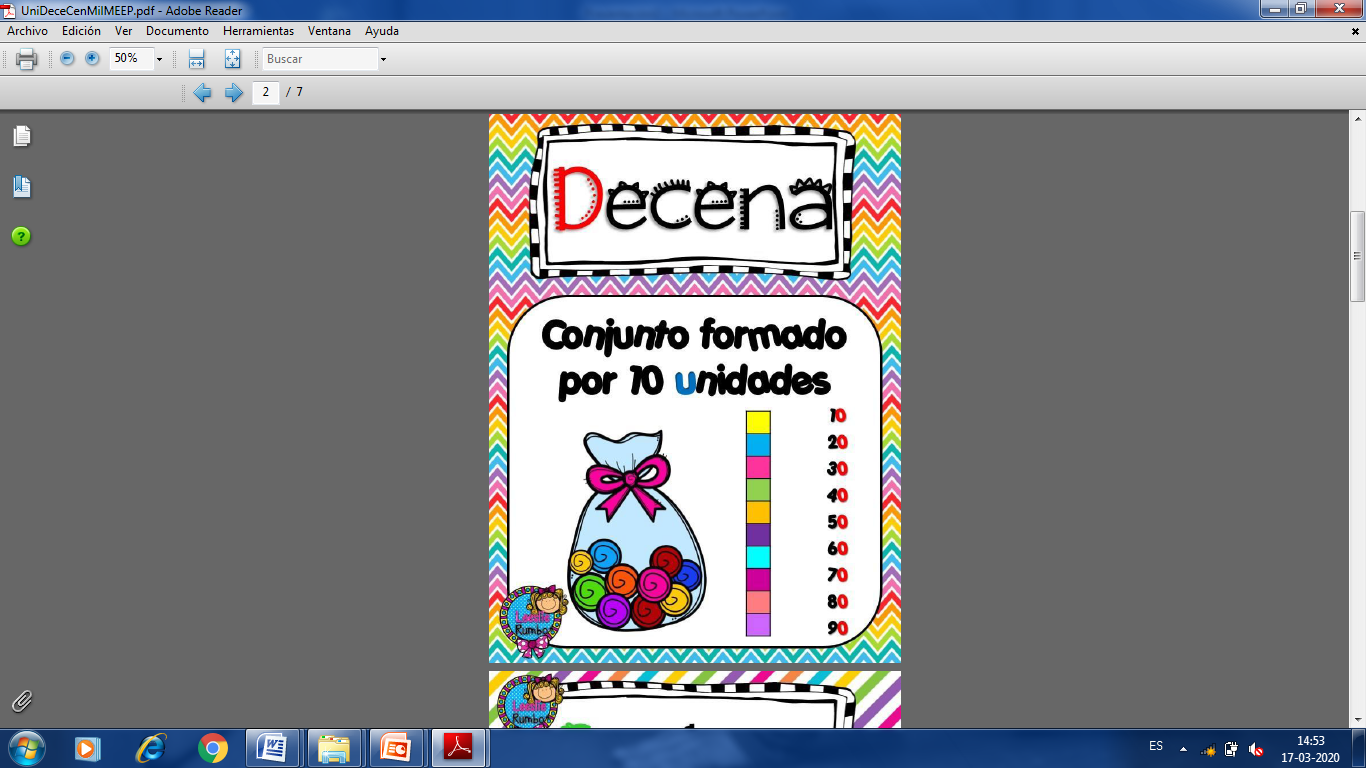 Las decenas se forman cuando agrupamos 10 unidades, las que pueden llegar hasta el 90.
Cuando escribimos un número, la primera cifra desde la derecha son las unidades, y la segunda desde la derecha con las decenas.
Ejemplo 1:
UNIDADES
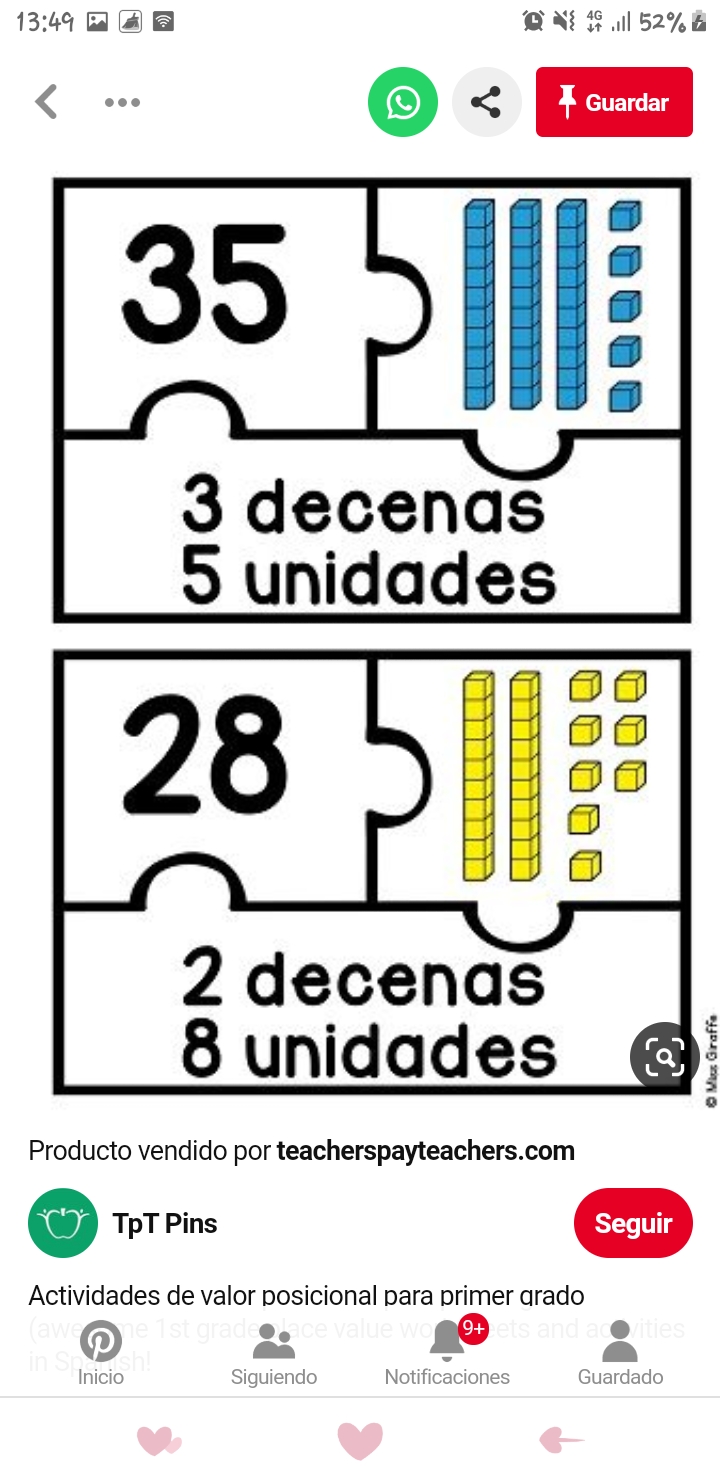 DECENAS
En el ejemplo anterior teníamos el número 35 el cuál vamos a representar gráficamente de la siguiente manera.
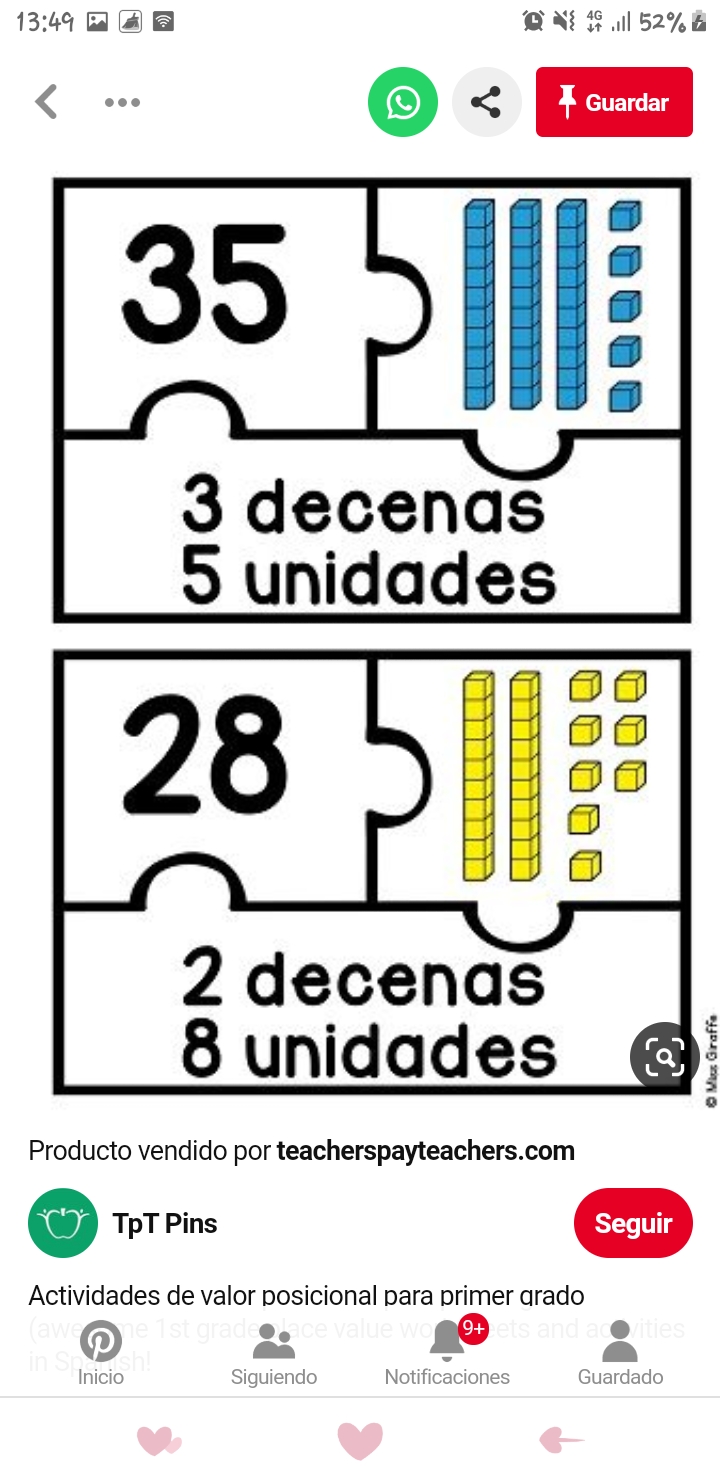 Ejemplo 2:
Observa la siguiente imagen: 










¿Cuántas frutillas hay en total?
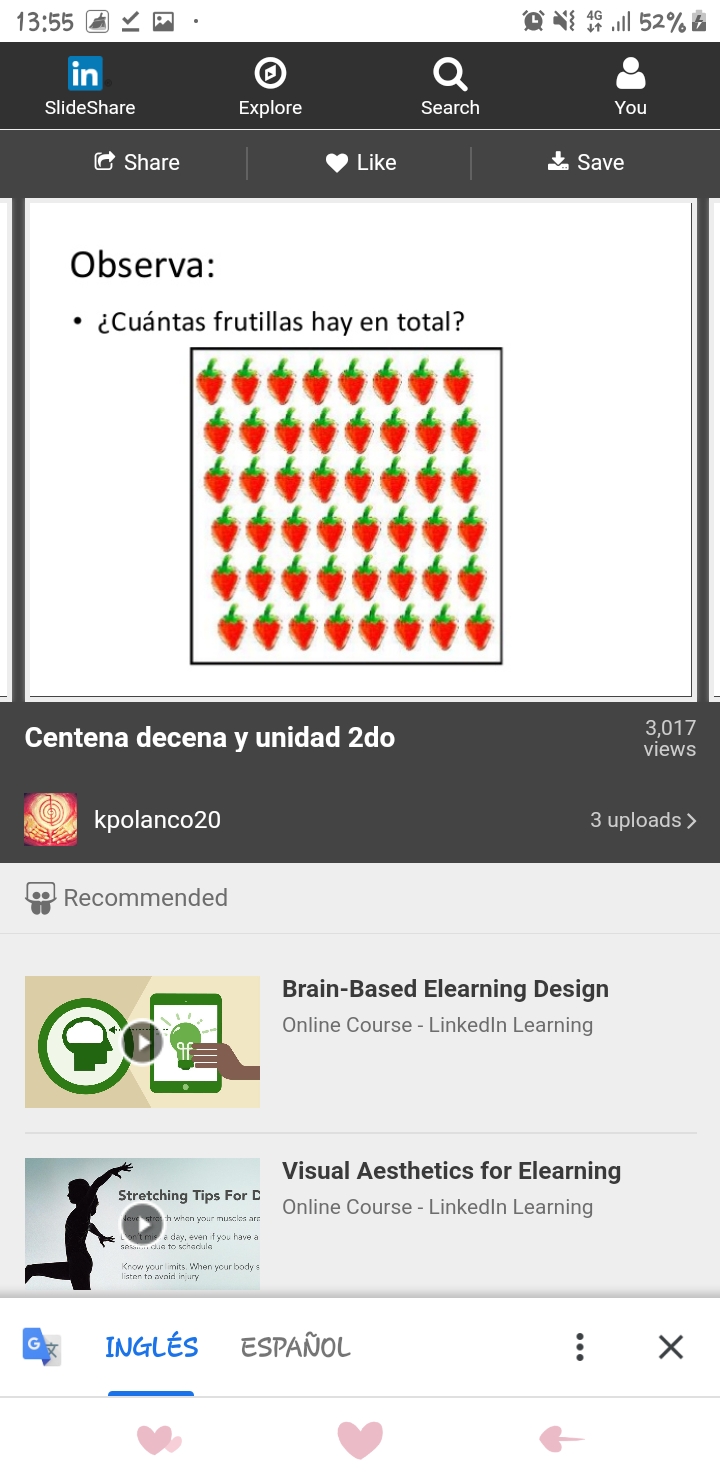 Al agrupar, contamos más rápido.
Hagamos grupos de 10 
¿Cuántas decenas hay?
¿Cuántas unidades hay?
¿Cuántas frutillas hay en total?
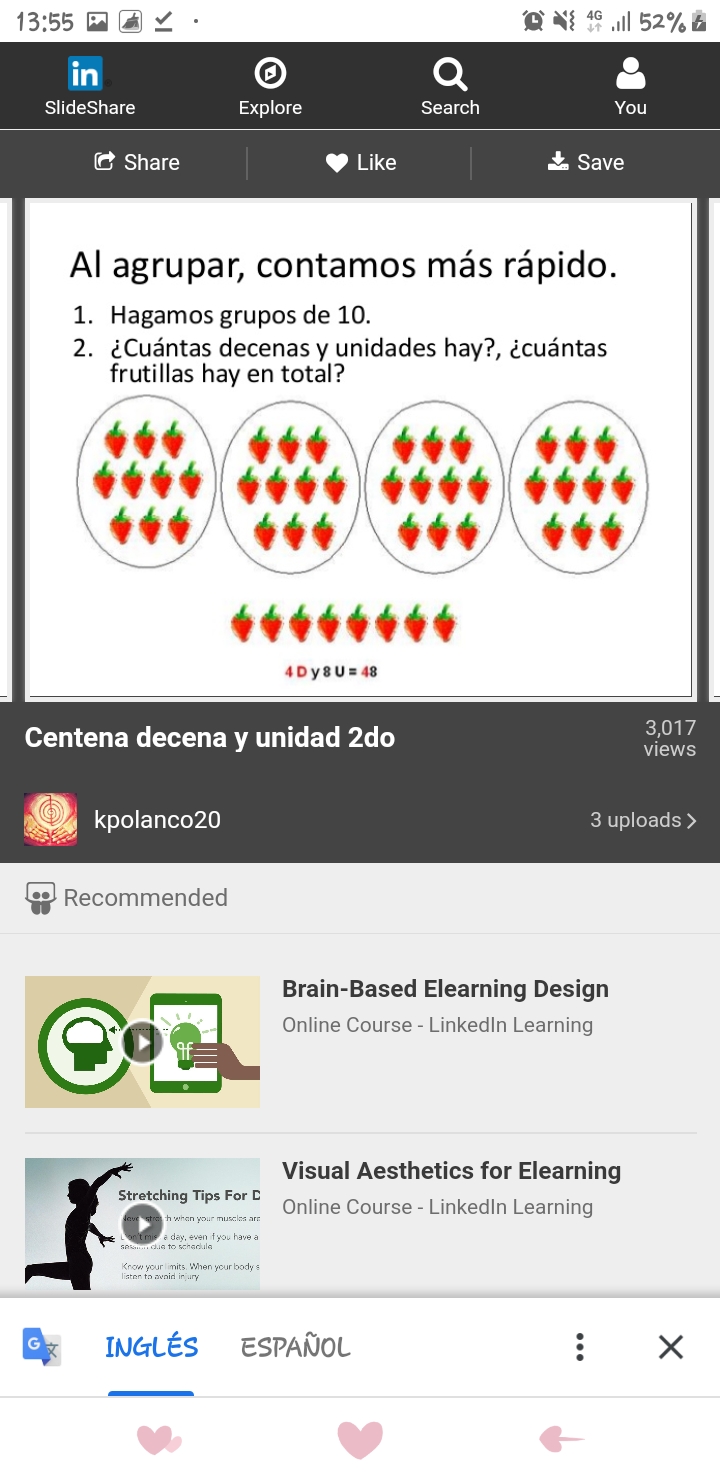 Ejemplo 3:
A un grupo de 10 se les llama DECENAS
1 decena = 10 unidades
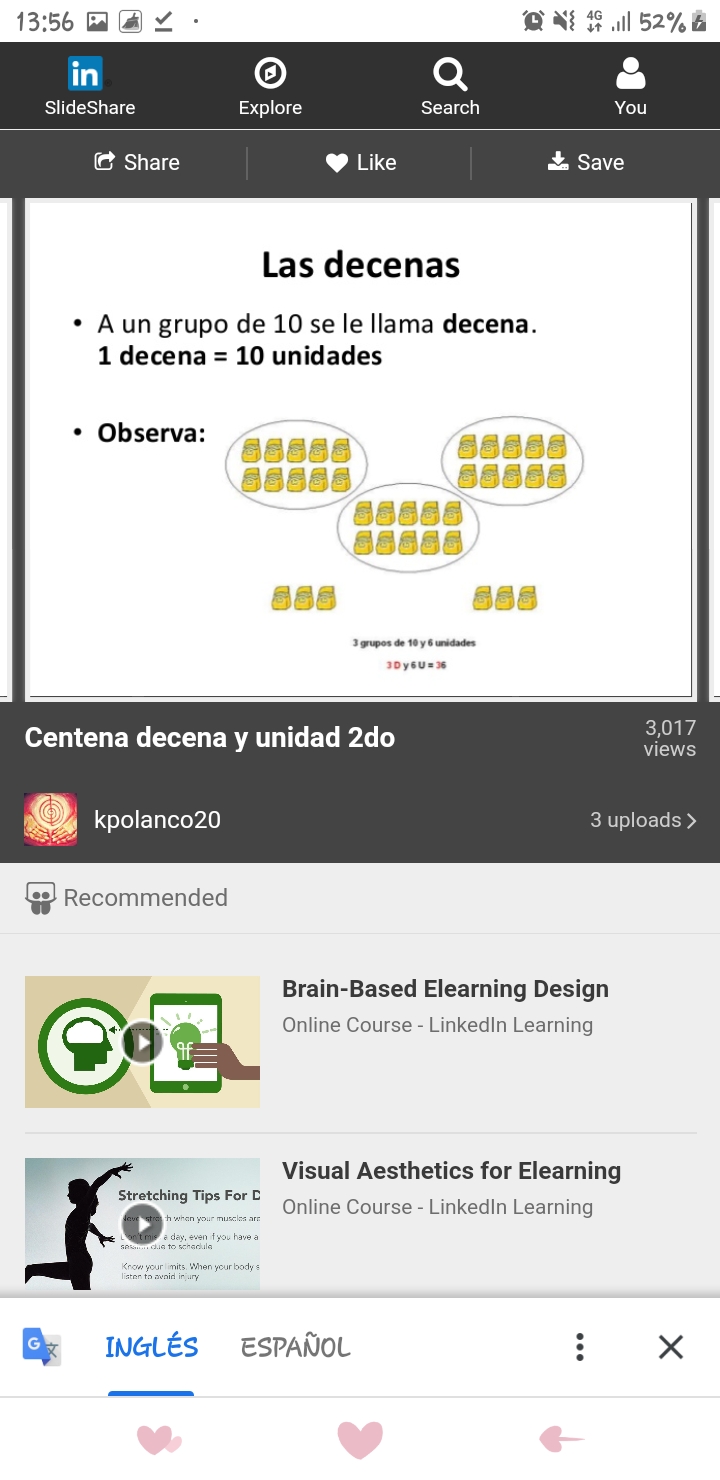 ¿Cuántas decenas hay? 
Tenemos 3 grupos de 10

¿Cuántas unidades hay?
Tenemos 6 unidad
Esto quiere decir que en total tenemos 
36 mochilas
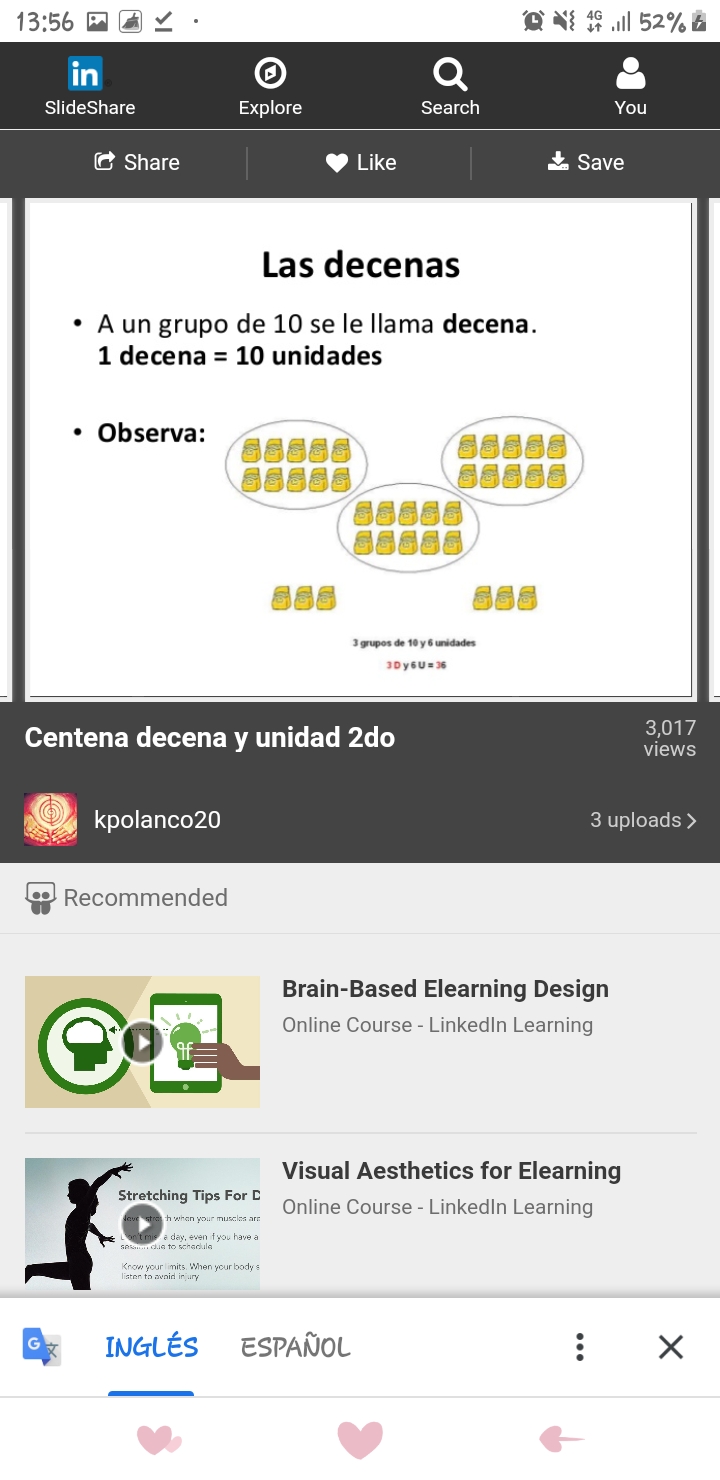 Ahora ya estás listo para realizar la guía de actividades que tu profesora preparó para tí....

Mucho Éxito....!!!
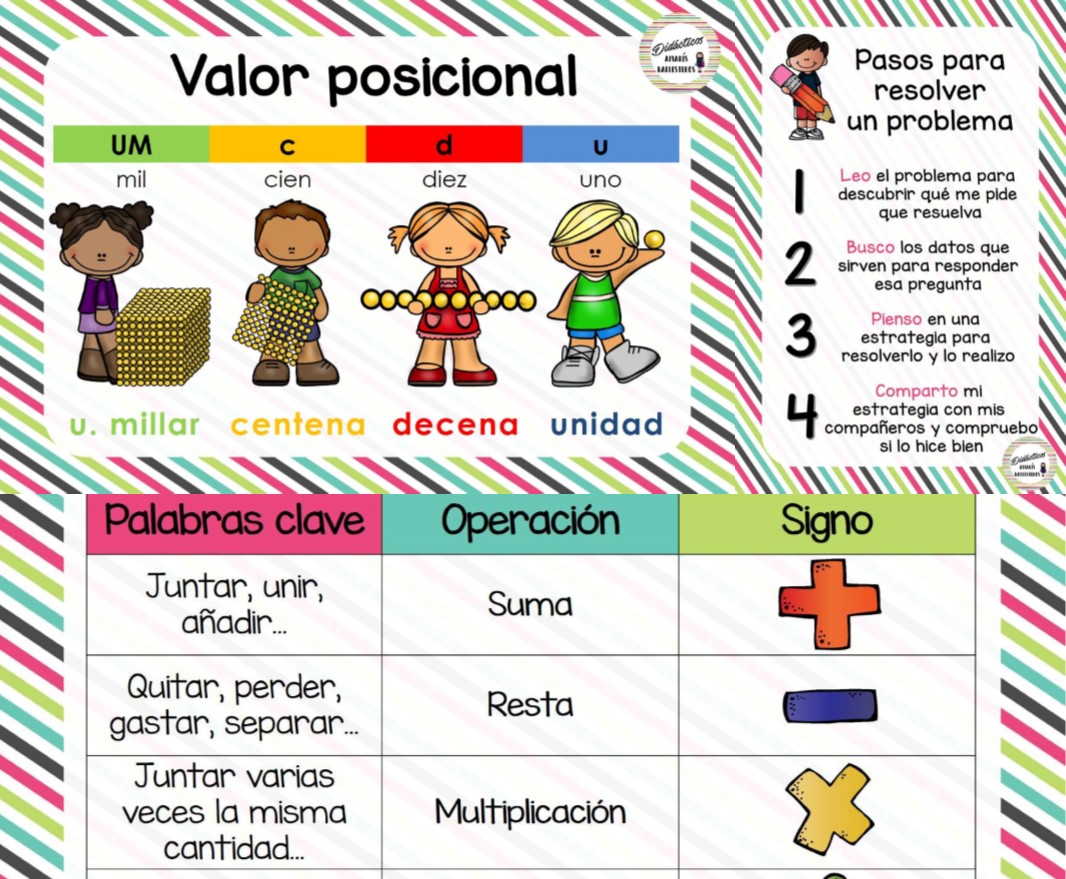